JCAT August 13, 2024Cannabis Usage And Impaired Driving – A Warning
Judge Donald E. Parish
Judicial Outreach Liaison
University of Tennessee Center For Transportation Research and Tennessee Highway Safety Office
Learning Objectives
The Scope
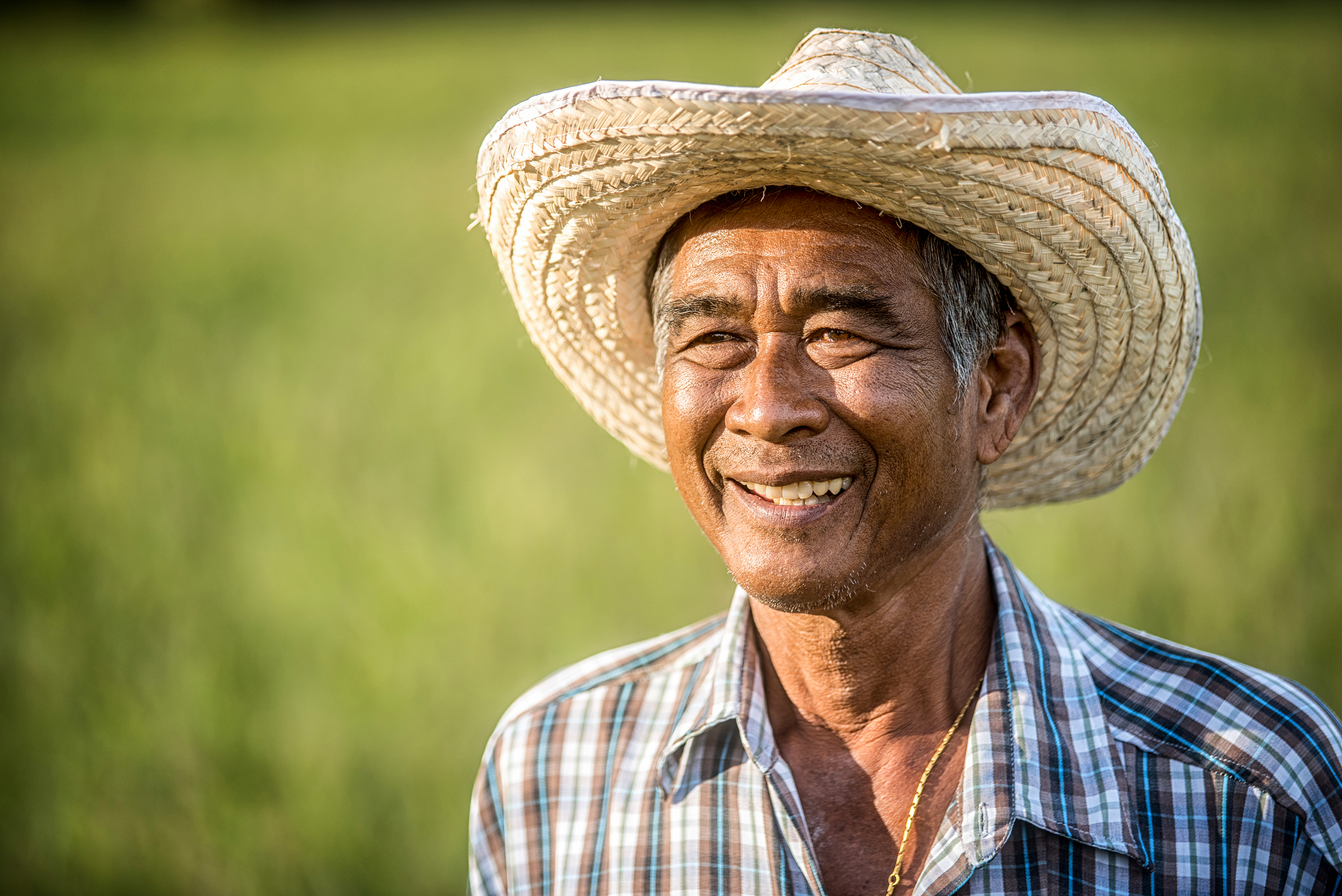 The Law
Marihuana Tax Act of 1937
The “times, they are a changing”.
A Patchwork of federal and state laws.
2018 Agricultural Improvement Act (farm bill)
Hemp or Marijuana
.3% THC
Schedule I, III, VI
Tennessee Medical Cannabis Commission
The approach of some surrounding states.
The Risks
Varied
Addiction
IQ loss, depression, physical performance, birth defects, cardiovascular disease
61 million Americans now use
Poisoning
Cannabis Use Disorder
Aggravates hypertension and diabetes
Exposure to toxins and fungi
Increased potency of cannabis 
CBD risks not fully known
Increases impaired driving with all the inherent dangers
Impaired Driving
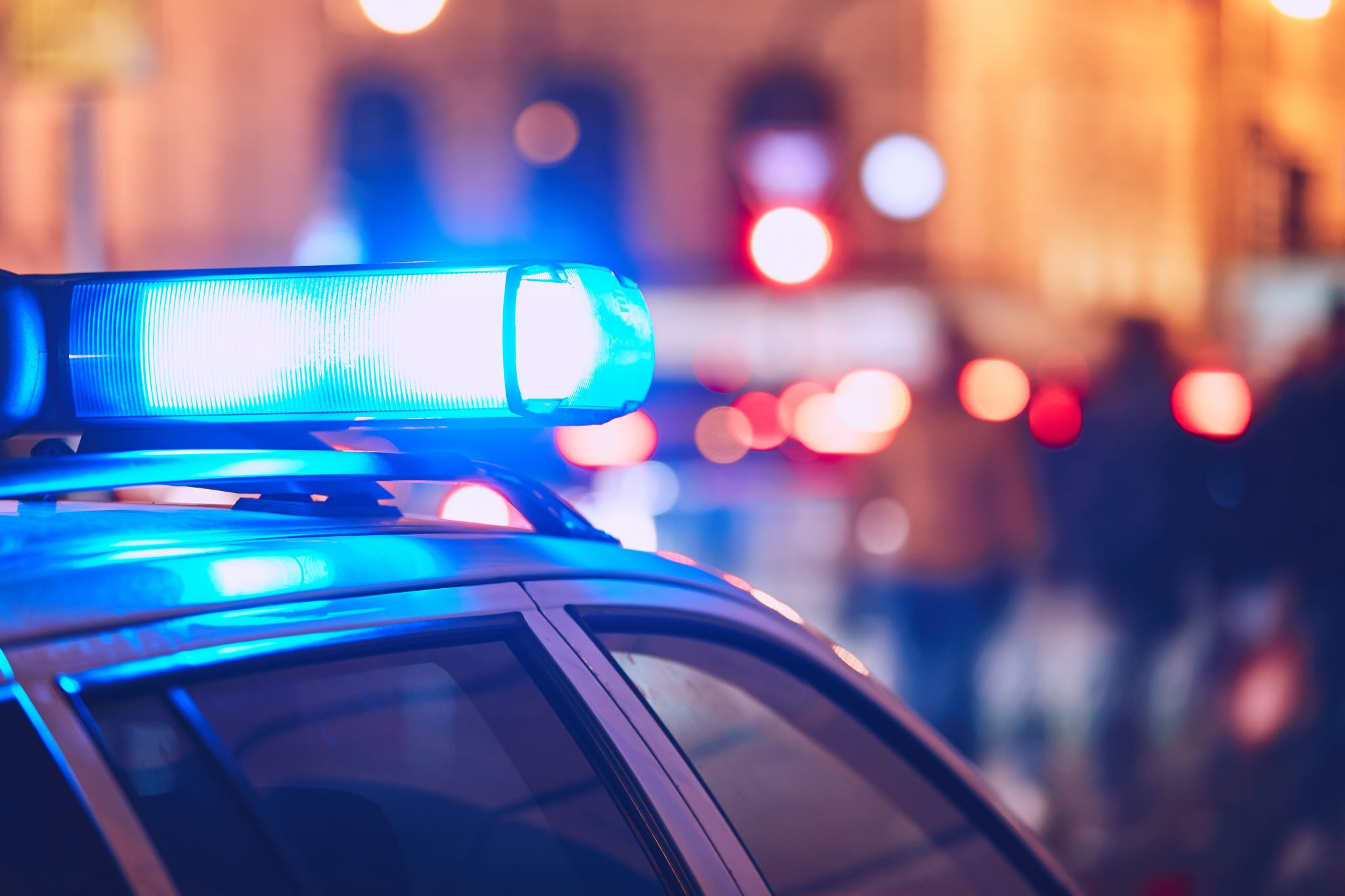 Complex activity by definition
Reduced Reaction time
Loss of coordination
Increases number of fatal crashes
Polysubstance use results
    5x more crashes
     25x more fatal crashes
A word about fluid testing and per se limits
The Experience of Other States
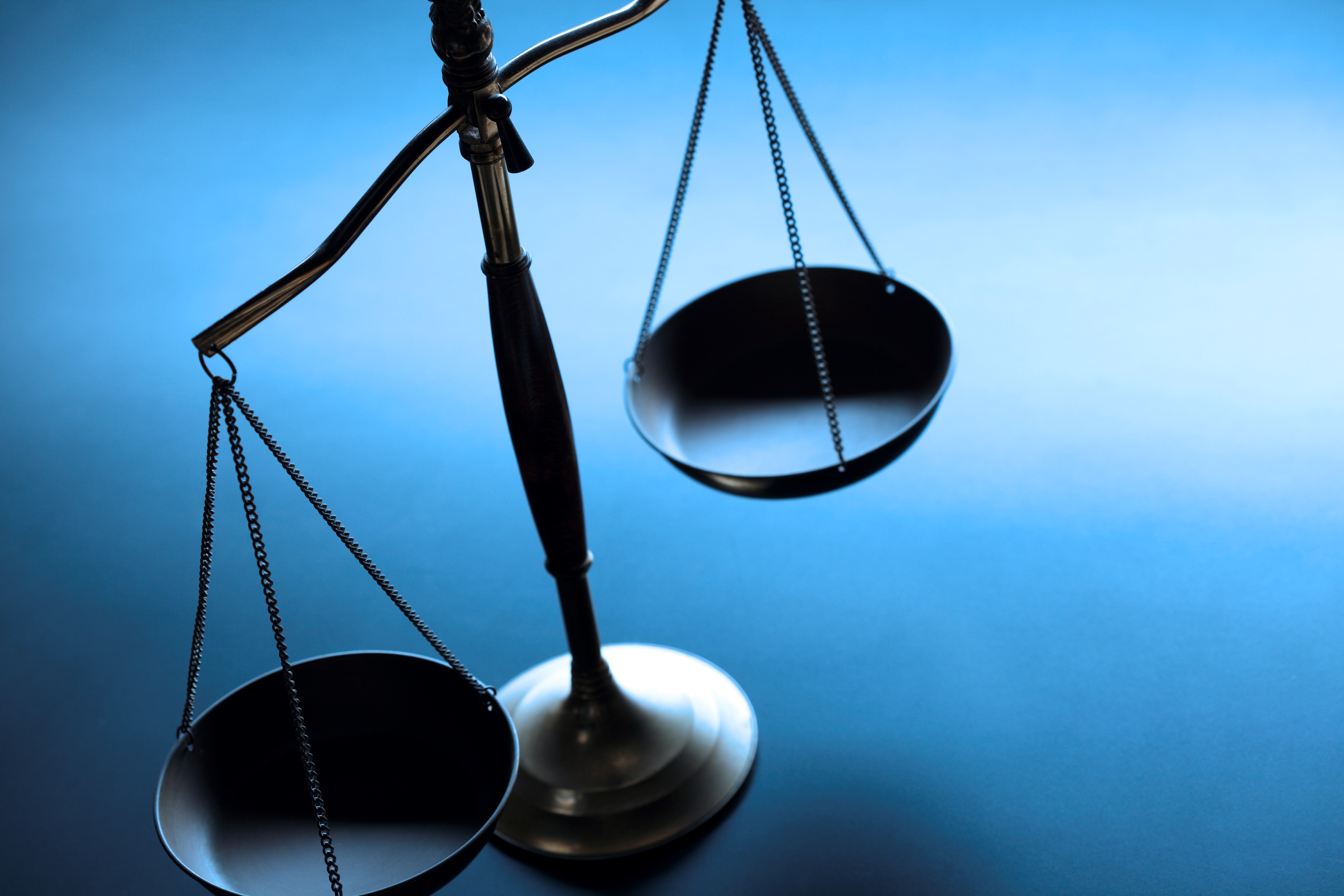 Legal does not mean safe
Caveat emptor indeed!
Judge Donald E. ParishJudicial Outreach Liaison731-225-6386donaldparish1@yahoo.comUniversity of TennesseeCenter for Transportation ResearchTennessee Highway Safety Office
Slow Down Tennessee!